Acts:
The Unhindered Harvest
How Things Work
How Things Work
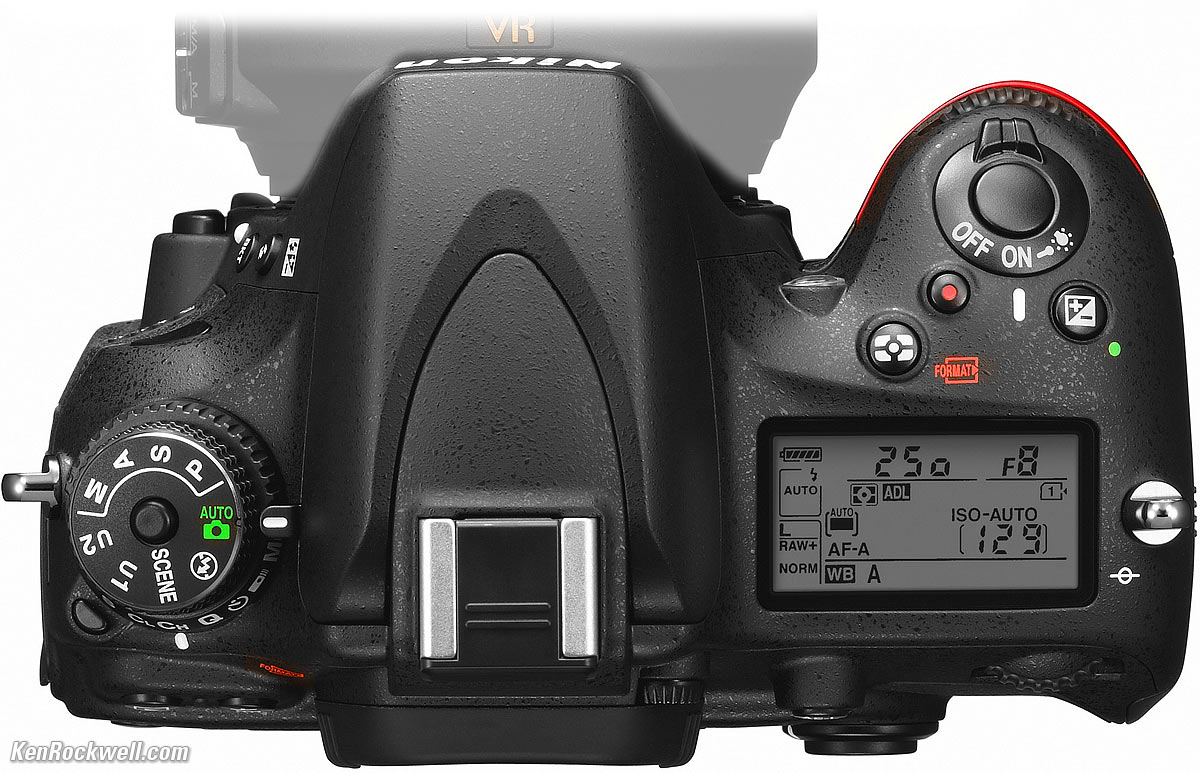 The Narrative in Acts
How the gospel spreads
How the gospel works
How God works
Acts 15:36-41
After some days Paul said to Barnabas, “Let us return and visit the brethren in every city in which we proclaimed the word of the Lord, and see how they are.”
Barnabas wanted to take John, called Mark, along with them also. But Paul kept insisting that they should not take him along who had deserted them in Pamphylia and had not gone with them to the work.
And there occurred such a sharp disagreement that they separated from one another, and Barnabas took Mark with him and sailed away to Cyprus.
But Paul chose Silas and left, being committed by the brethren to the grace of the Lord. And he was traveling through Syria and Cilicia, strengthening the churches.

New American Standard Bible : 1995 Update. LaHabra, CA : The Lockman Foundation, 1995
16:7
16:8
16:6
15:41
16:1
15:35
The Journey’s Route
The Journey’s Agenda
Return – teach
Visit -- relational
See – inspect
Gospel ministry never ends or is satisfied with mere conversions
The Journey’s Disruptions
Division
Difference of conviction
Paul – don’t jeopardize the ministry
Barnabas – don’t sacrifice Mark
The Journey’s Disruptions
Division
Satan intended destruction of ministry
God intended an increase in ministry
The Journey’s Disruptions
Satan would have us yield to frustration whereas God would have us yield to His sovereign will and purposes.
The Journey’s Disruptions
God’s providence
Two teams
Two more gospel laborers
The Journey’s Disruptions
Denial – God says “No!”
No to Asia
No to Bithynia
The Journey’s Disruptions
Direction – God says “Go!”
Philippi
Thessalonica
Corinth
Sound familiar?
Learn to live with holy tension
Trust God’s sovereignty
Don’t be satisfied with conversion
God directs those already in motion
Reaping the Harvest